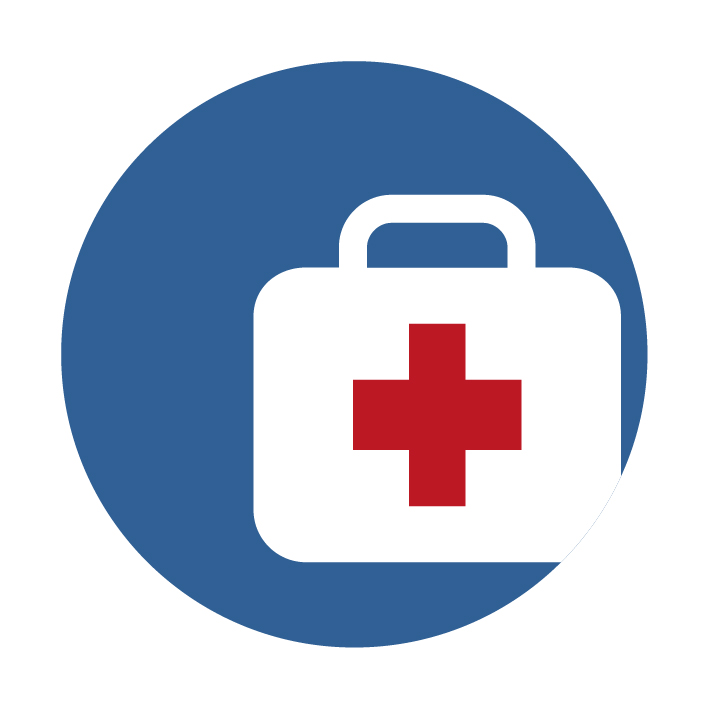 Москва 2023-2024г.
Оказание первой медицинской помощи
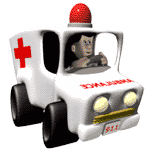 Проект выполнен учениками класса 6 П: Игнатович Яна, Жилин Михаил, Мулюкина Дарья, Прозорина Александра, Ширяева Варвара.
Консультант: Иванова Екатерина Андреевна
Если вы порезались или поцарапались;
Если вас укусило насекомое;
Если вы получили солнечный удар или обморожение, ушиб или перелом;
ЧТО ДЕЛАТЬ?

Цель: 
- Познакомить ребят с различными видами травм;
- Научить младшеклассников оказывать первую помощь при различных травмах;
Задачи: 
1.	Научить оказывать первую помощь при различных видах травм;
2.	Напомнить о мерах предосторожности;
3.	Воспитывать бережное отношение к своему здоровью и здоровью окружающих;
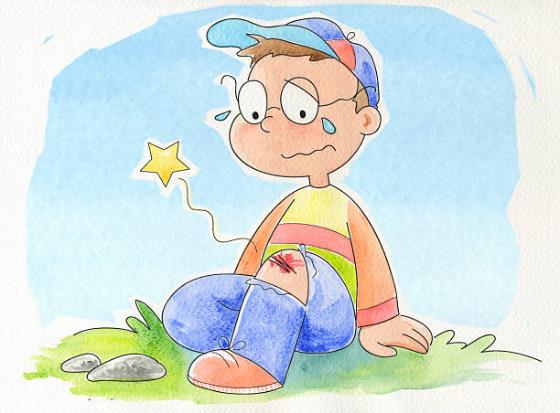 План работы по проекту:
Опрос показал:
Был сделан рекламный материал в виде плаката:
Был проведен классный час:
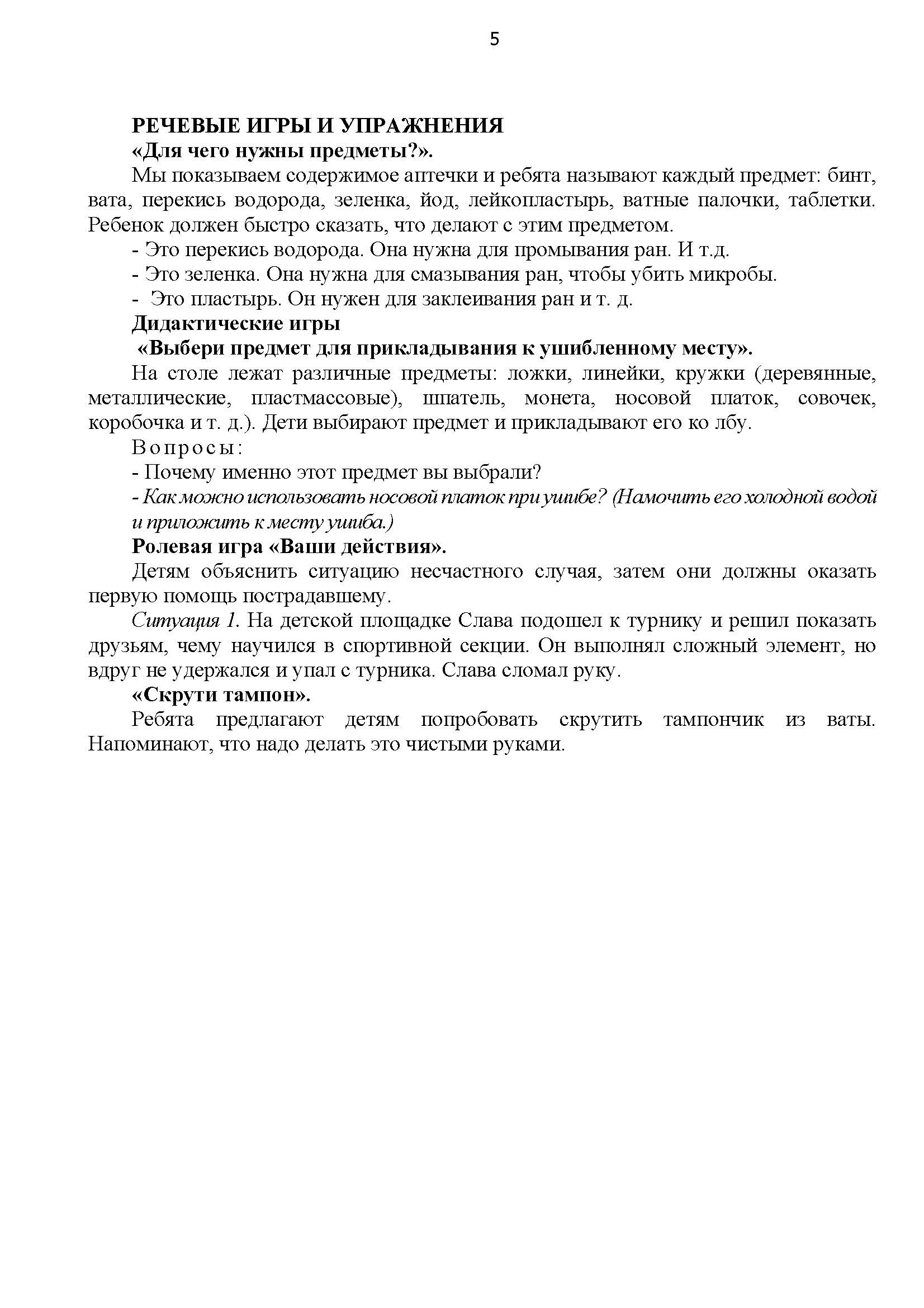 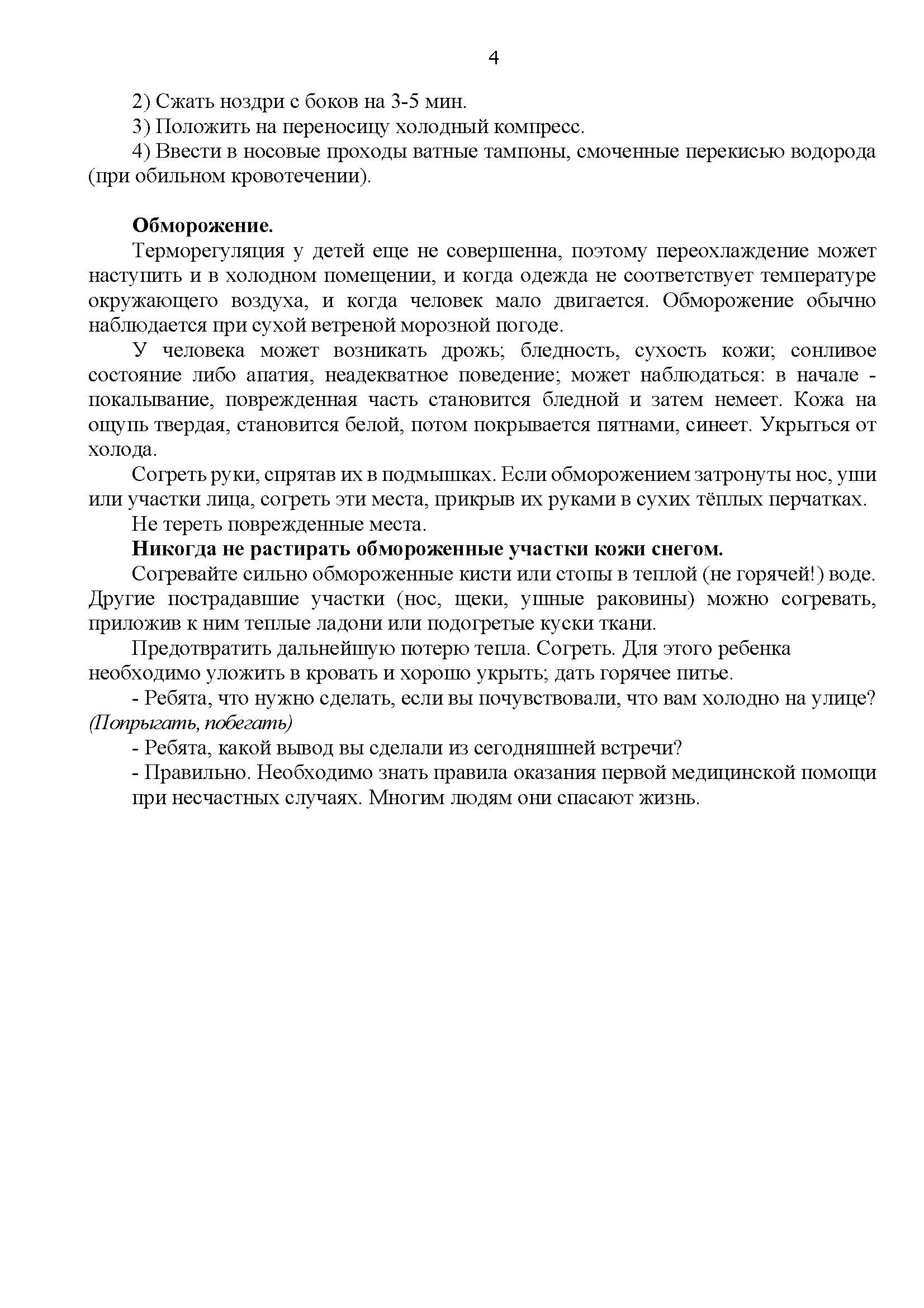 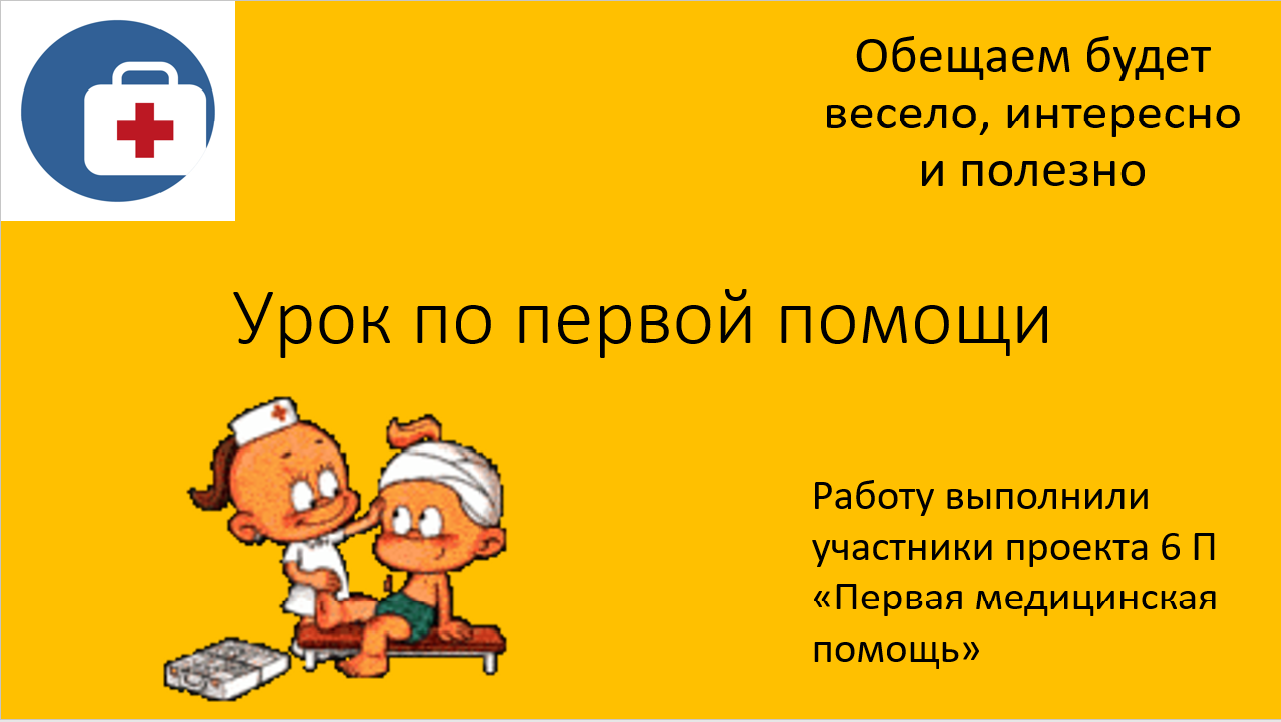 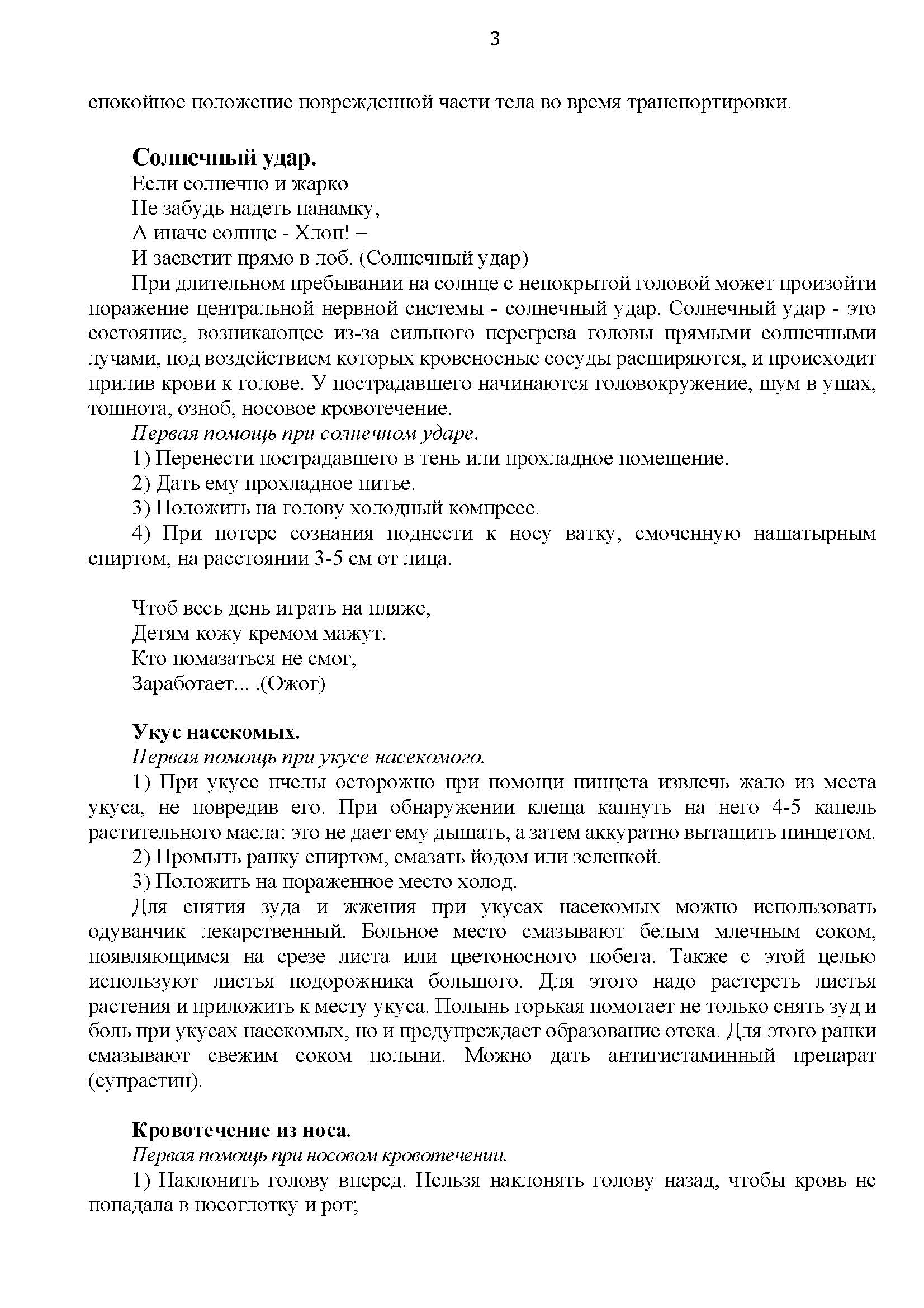 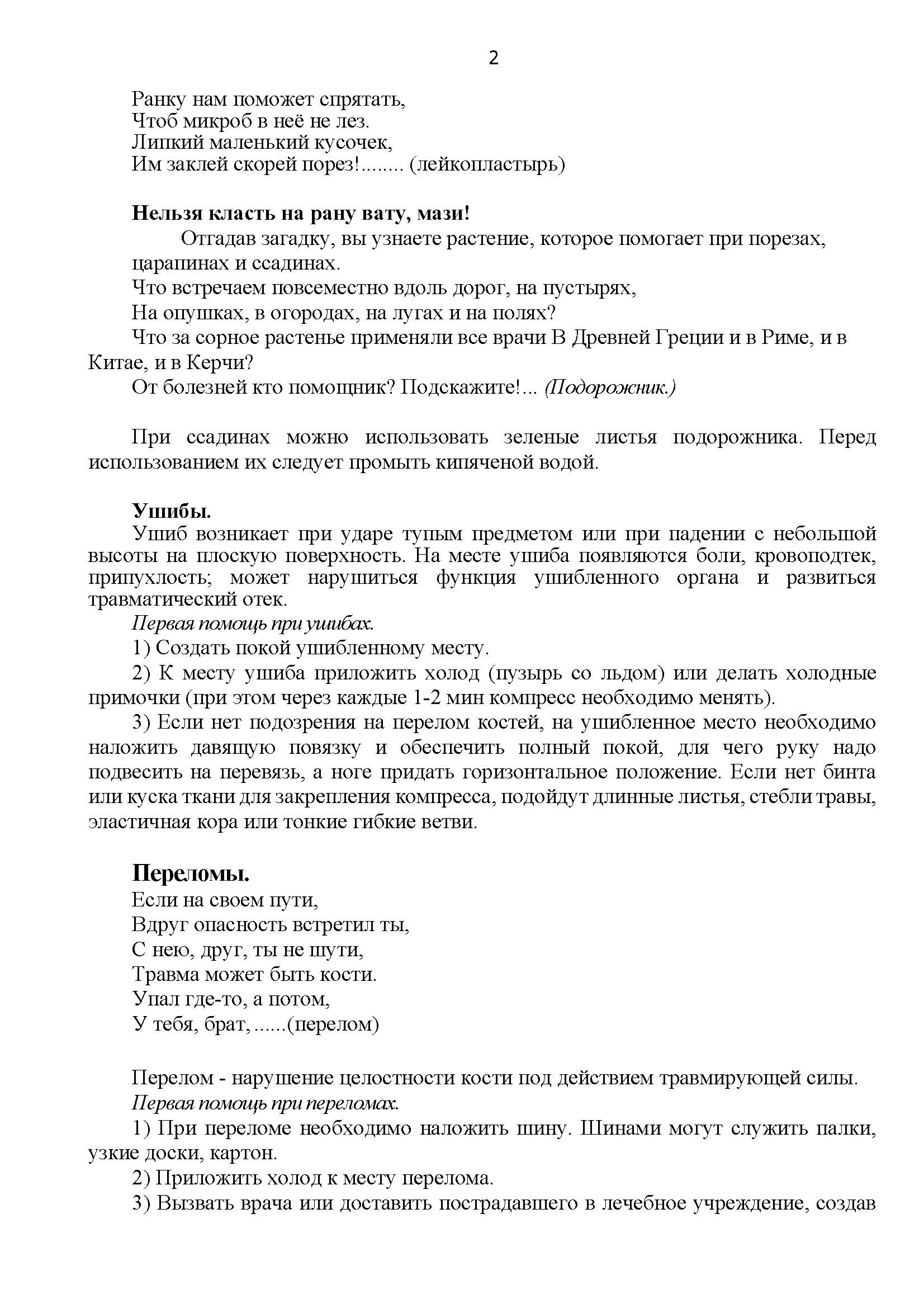 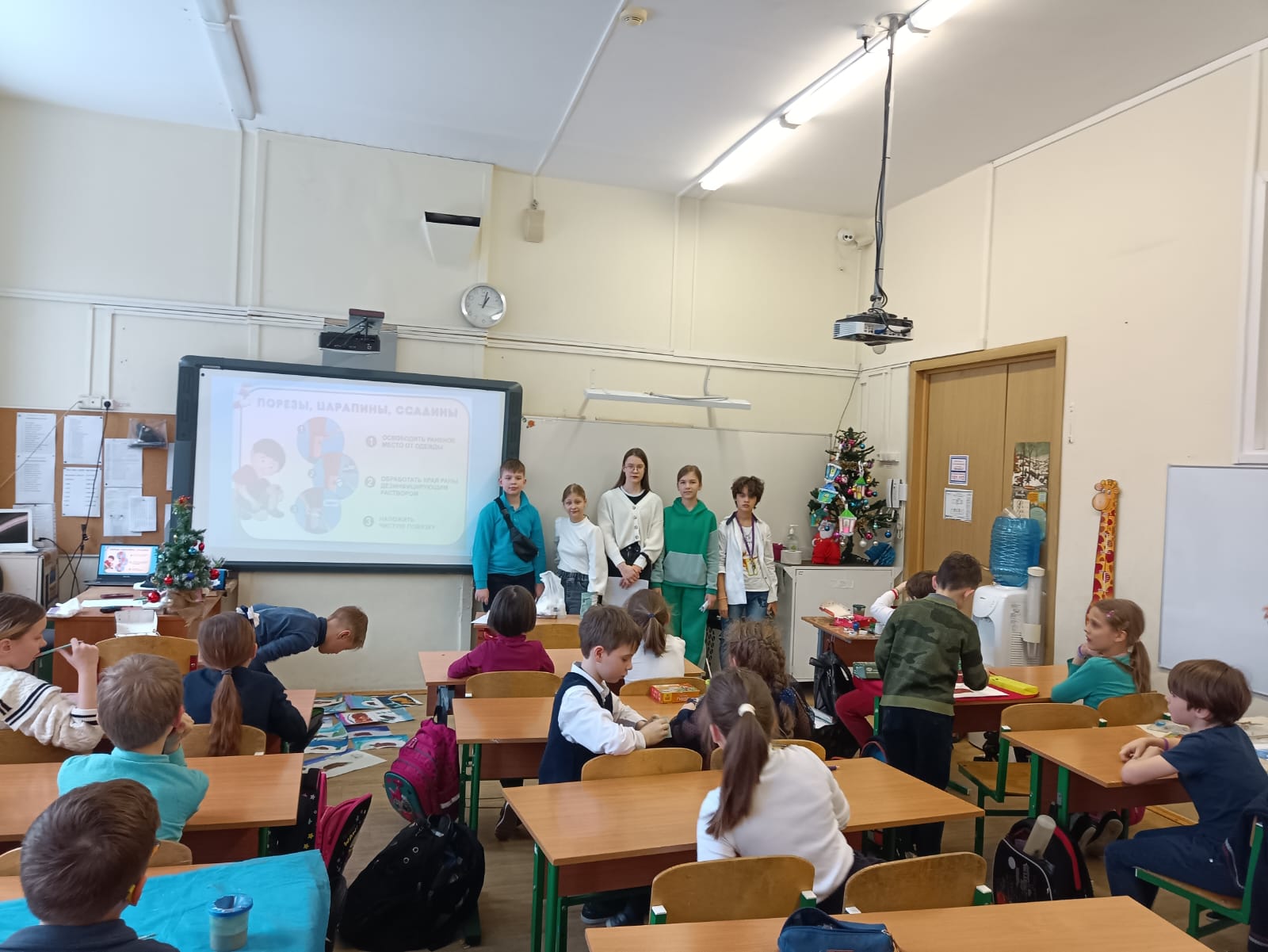 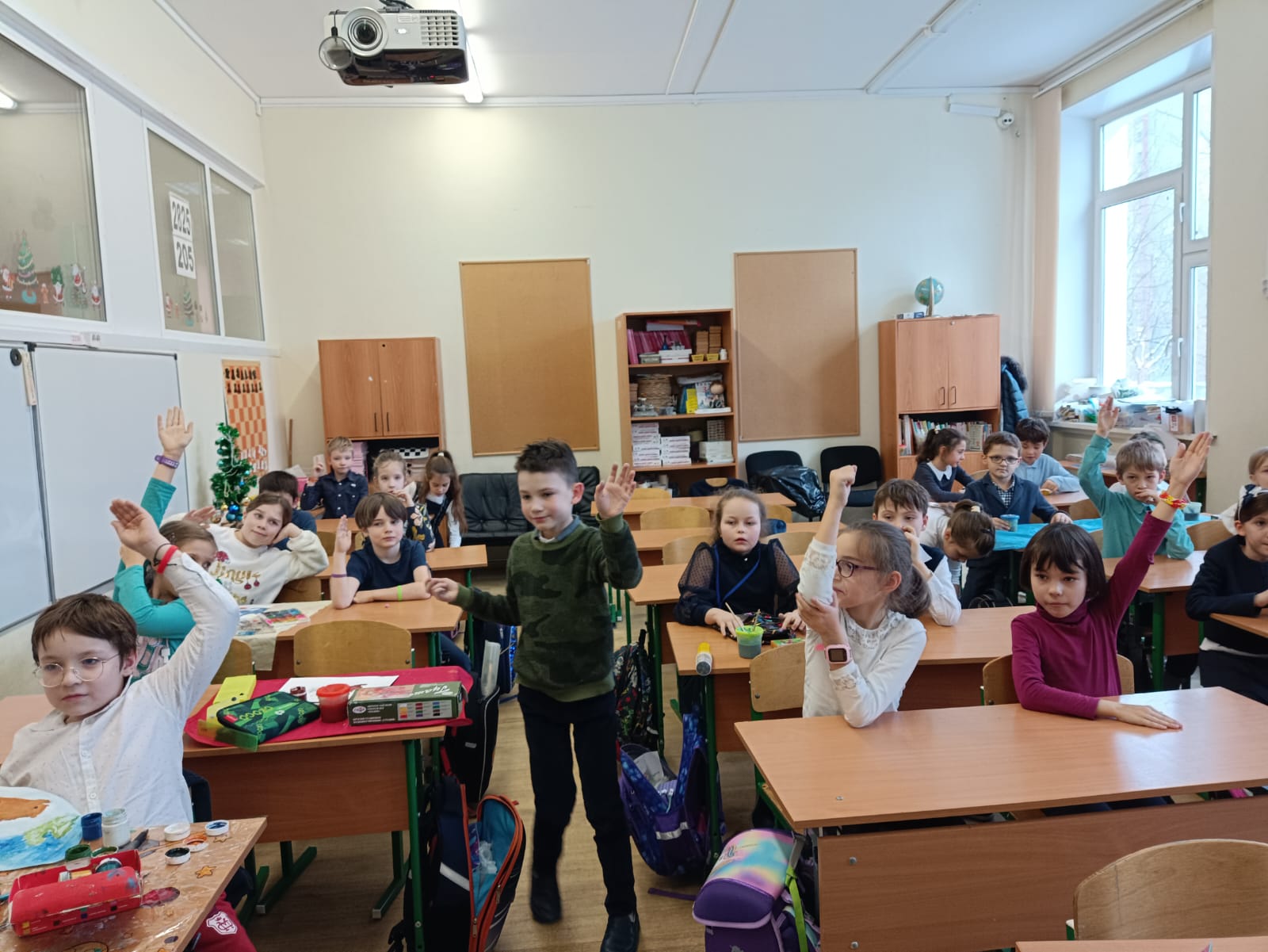 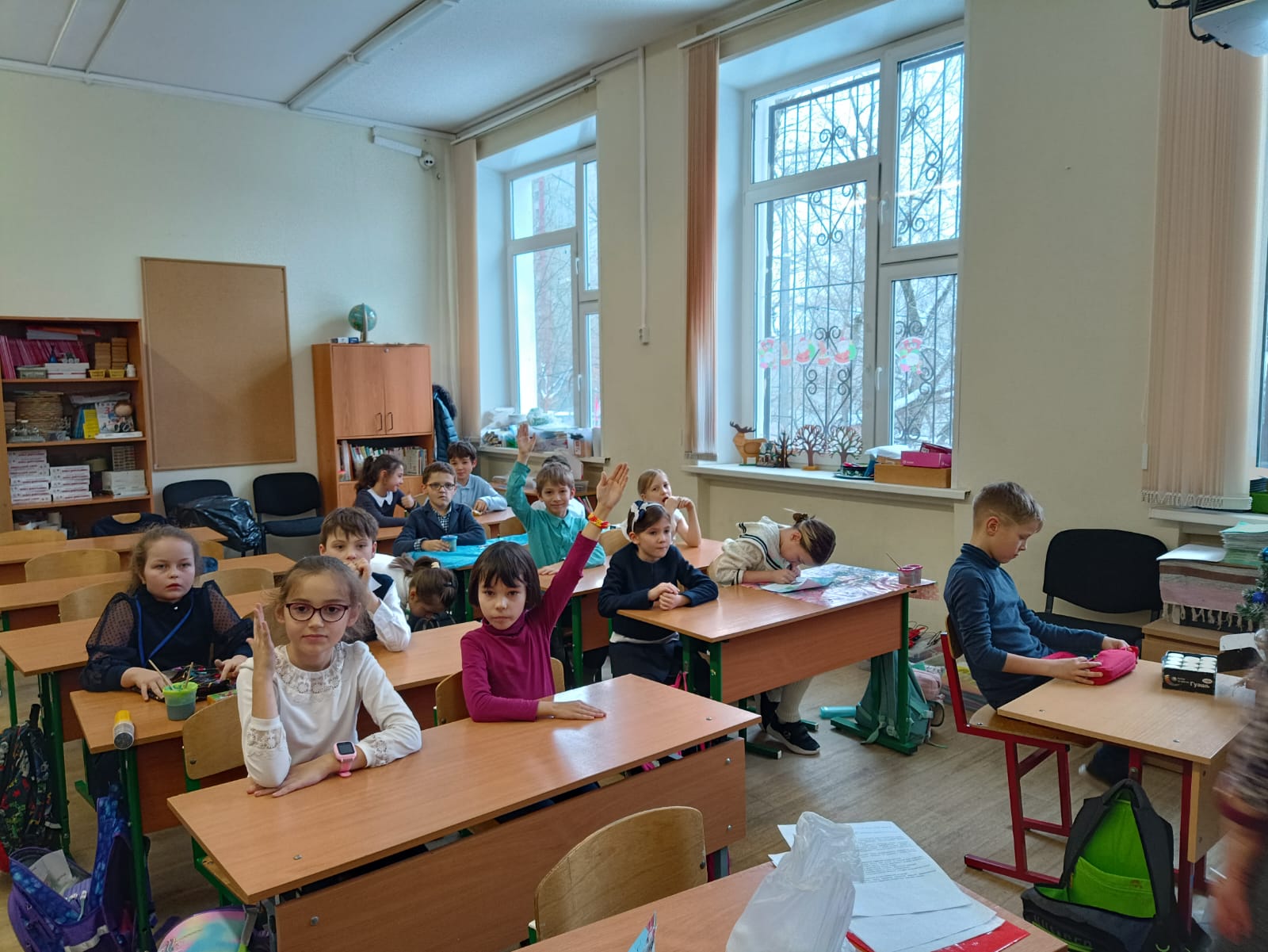 Выводы:
При проведении проекта нами были сделаны следующие работы:
- Проведено тестирование;
- Проведен классный час.
2) Результаты тестирования показали, что наши ребята частично знают основы оказания первой медицинской помощи;
На классном часе были продемонстрированы основные действия при разных видах травм.
	Считаем, что тема нашего проекта актуальна и требует постоянного внимания, как у учеников так и у их родителей.
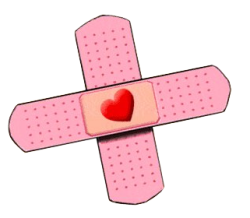 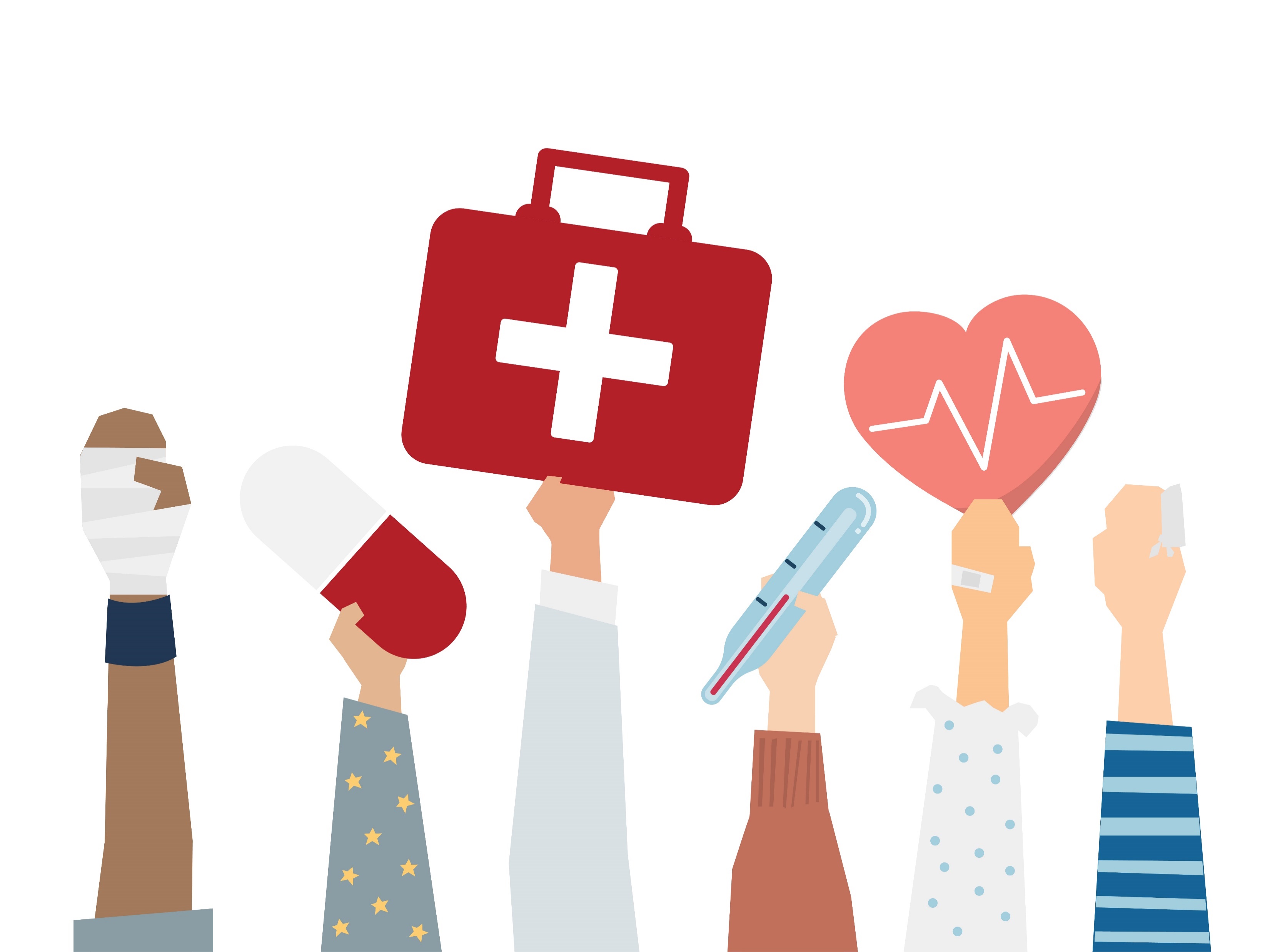 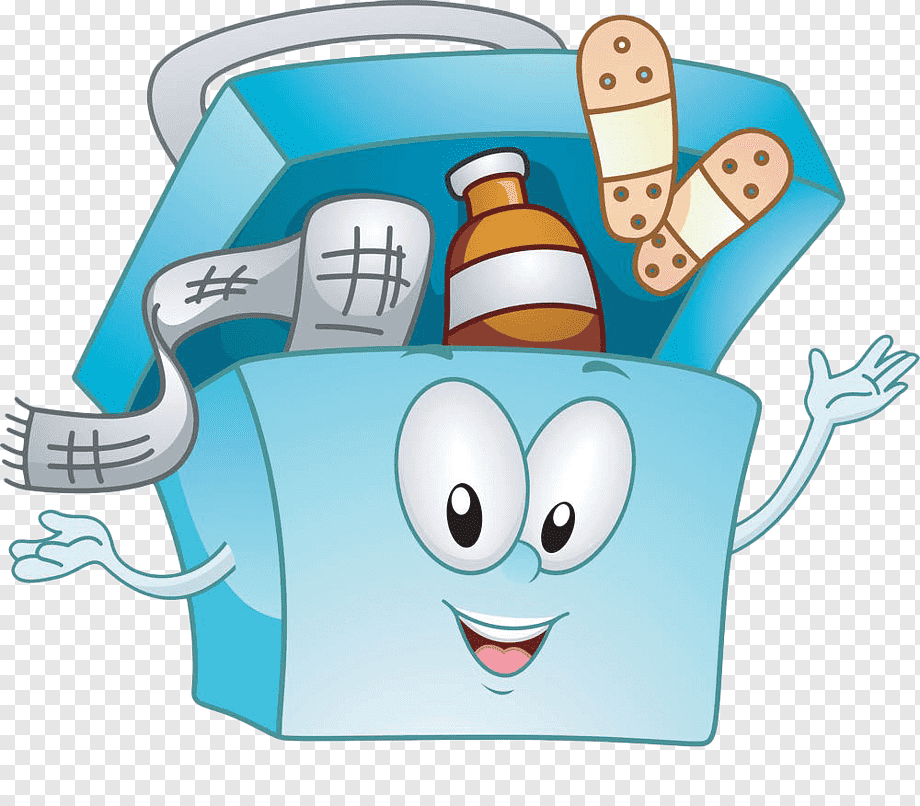 Ссылка на портфолио
http://project.gym1505.ru/node/35732
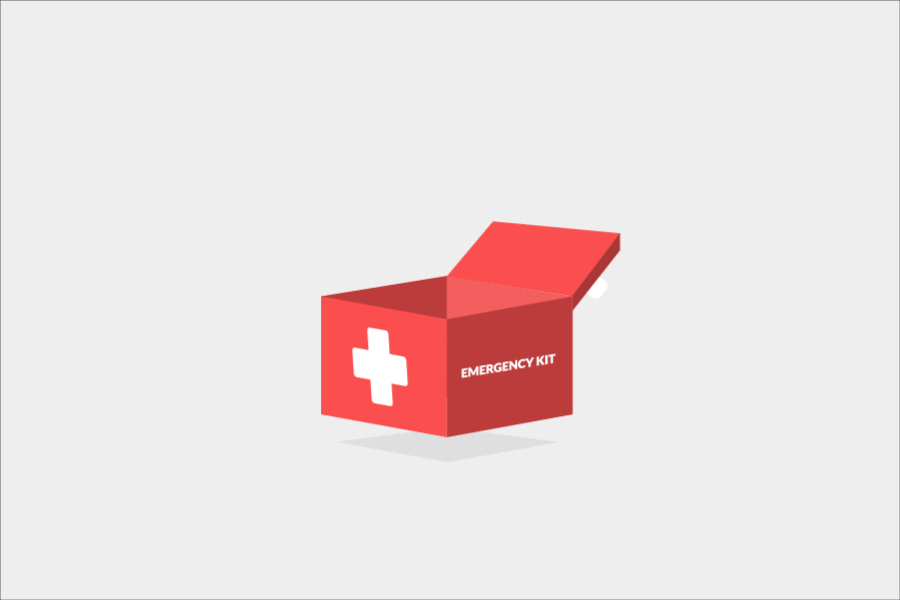 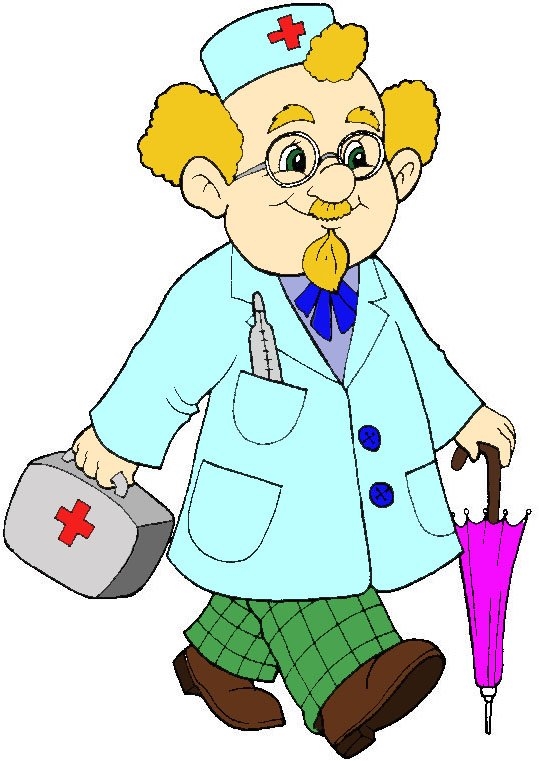